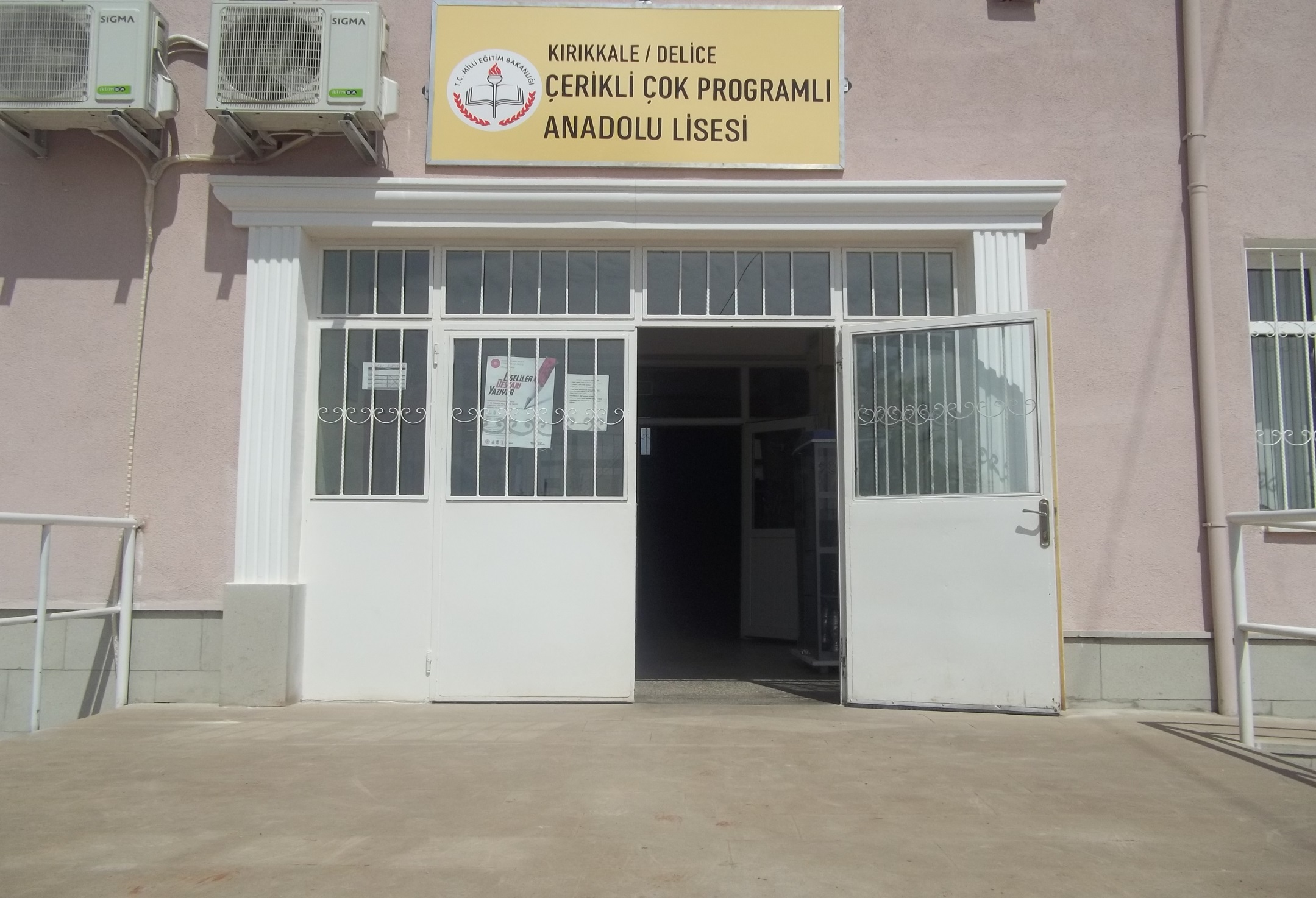 ÇERİKLİ ÇOK PROGRAMLI ANADOLU LİSESİHASTA VE YAŞLI BAKIM HİZMETLERİ BÖLÜMÜ
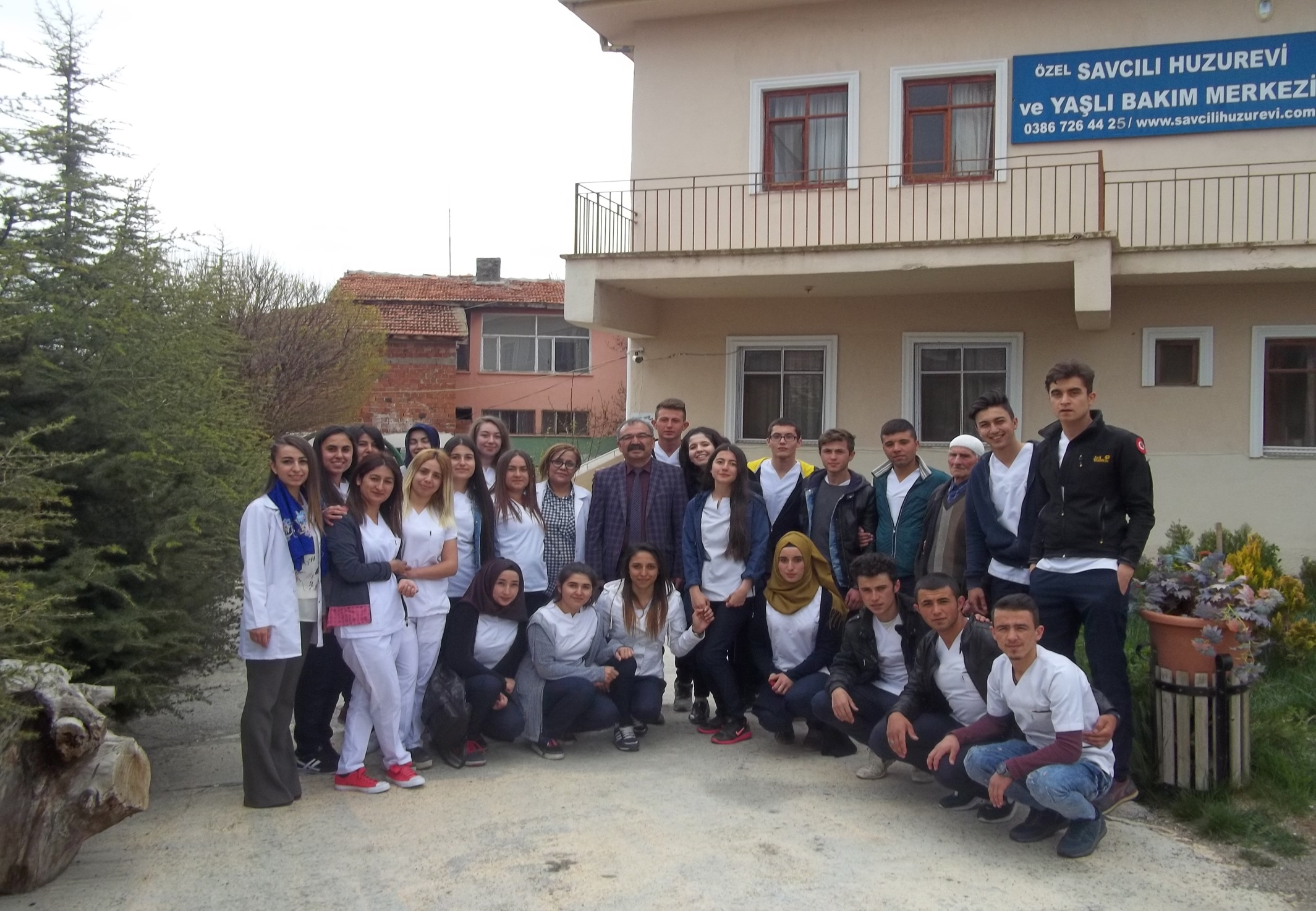 ALANIN TANIMI
Hasta ve Yaşlı Hizmetleri alanı altında yer alan dalların  yeterliklerini kazandırmaya yönelik eğitim ve öğretim verilen alandır.

 ALANIN AMACI :Hasta ve Yaşlı Hizmetleri alanı altında yer alan dallarda,  sektörün ihtiyaçları, bilimsel ve teknolojik gelişmeler doğrultusunda  gerekli olan mesleki yeterlikleri kazandıran nitelikli meslek  elemanlarını yetiştirmek amaçlanmaktadır
DAL PROGRAMLARI
Yaşlı bakımı 

Hasta bakımı
YAŞLI BAKIMI : Yaşlı bakımı elemanının sahip olması gereken iletişim,  temel sağlık, vücut mekaniği ve yaşlının bakımı ile ilgili beceri kazandırmaya yönelik eğitim ve öğretim verilen daldır.
 Amacı: Yaşlı  bakımı mesleğinin  becerisine sahip meslek elemanları yetiştirmekdir.
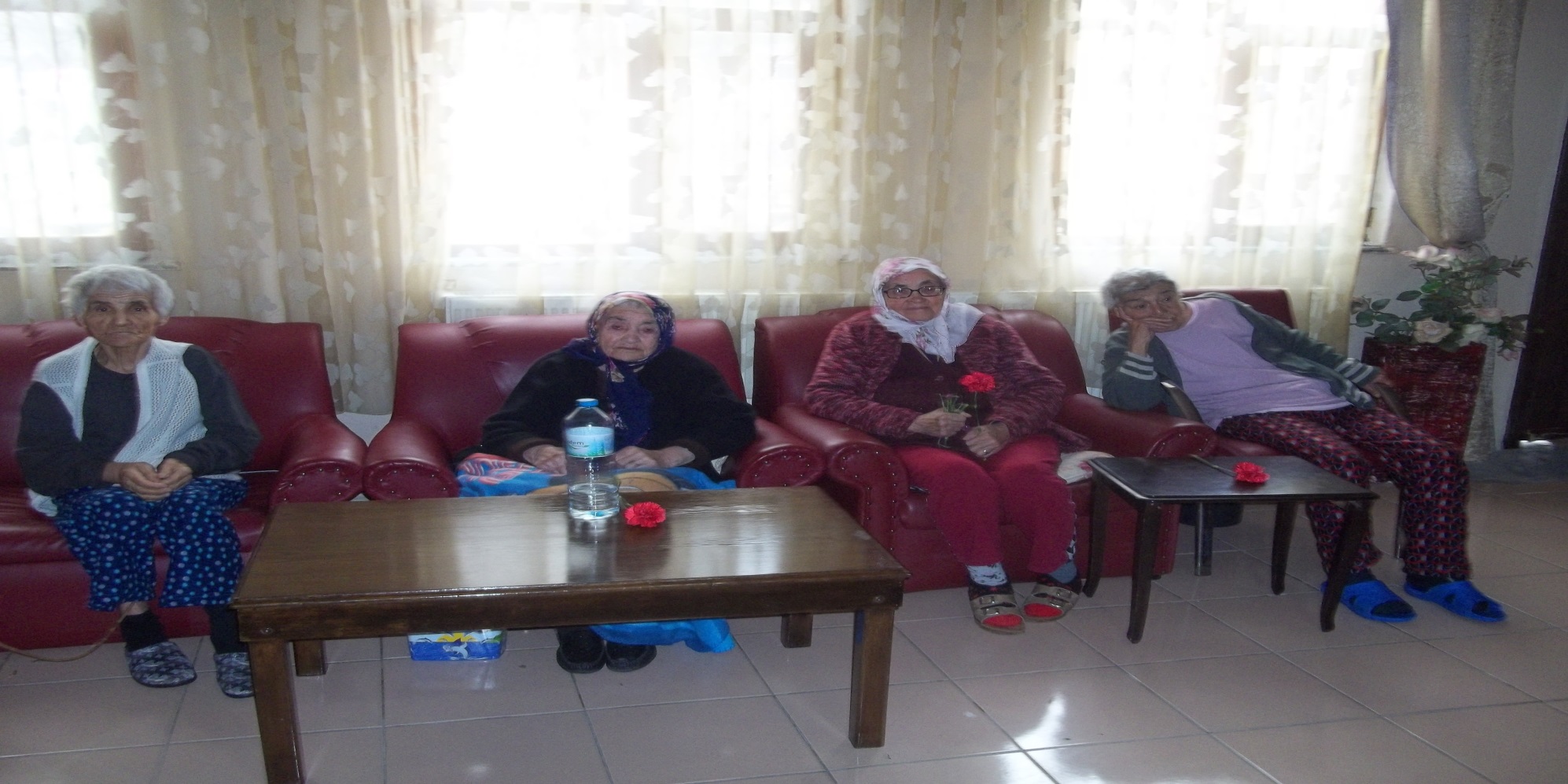 HASTA BAKIMI : Hasta bakımı elemanının sahip olması gereken iletişim,  temel sağlık ve hasta bakım hizmetleri ile ilgili beceri kazandırmaya yönelik eğitim ve öğretim verilen daldır.
 Amacı: Hasta  bakımı mesleğinin becerisine sahip meslek elemanları yetiştirmekdir .
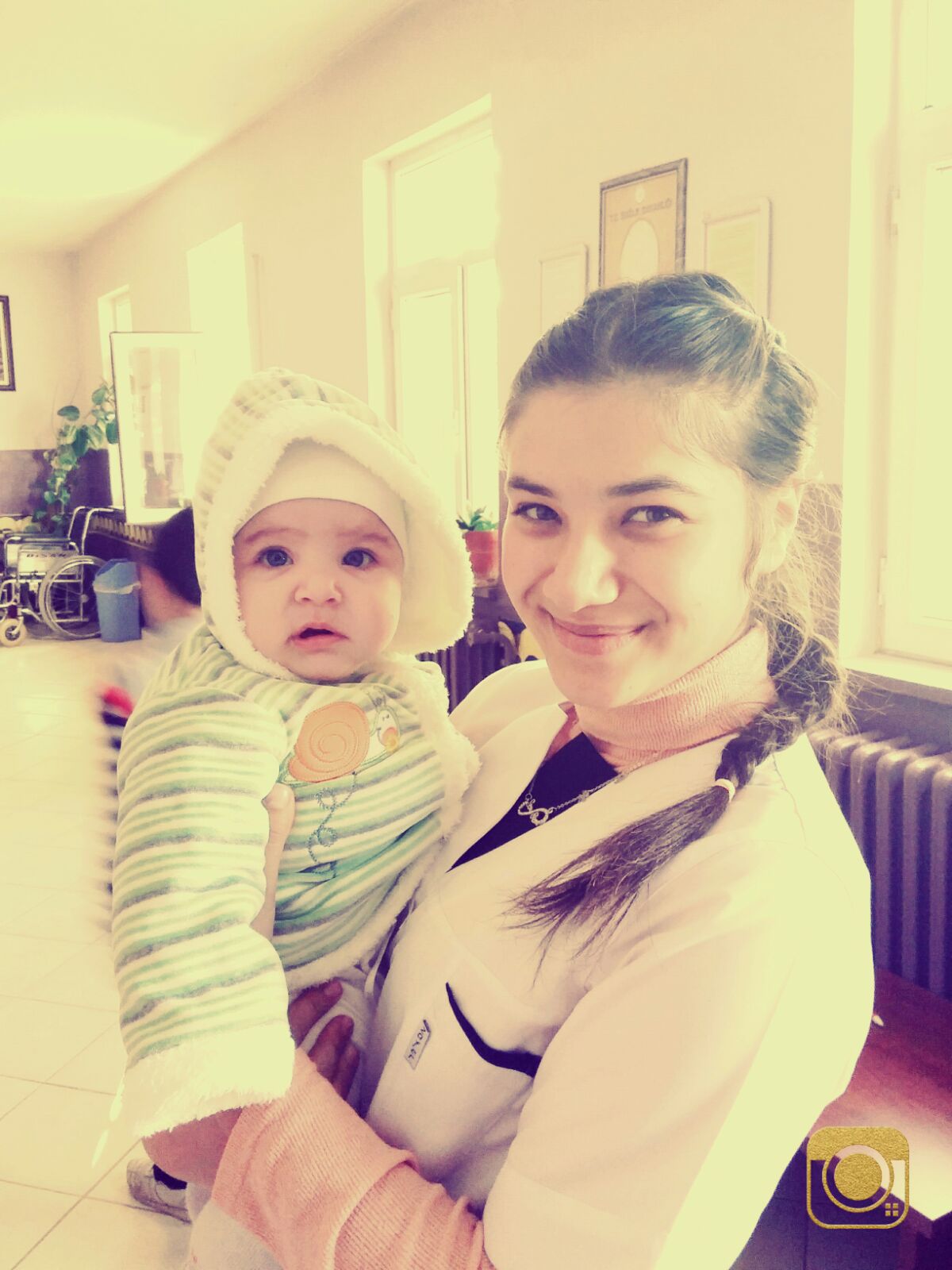 10.Sınıfta Görülen Dersler
Anatomi –Fizyoloji            
Kişisel Bakım
Sağlık Hizmetlerinde İletişim
Beslenme 
Ofis Proğramları
11.Sınıfta Görülen Meslek Dersleri
ORTAK DERSLER

          Bakım Teknikleri
                     Enfeksıyon Hastalıkları
          Sağlık Psikolojisi
           Tibbi Termınoloji
İlk Yardım 
    Meslek Etiği
     Hasta Bakımı                                                Yaşlı Bakımı
      Hastalıklar Bilgisi                                                         Rehabilitasyon 
      Temel İlaç Bilgisi                                                          Aktif Yaşlanma
12.Sınıf meslek dersleri
3 gün hastane stajı 
2 gün kültür dersleri
HASTA VE YAŞLI BAKIM ELEMANININ GÖREV TANIMI
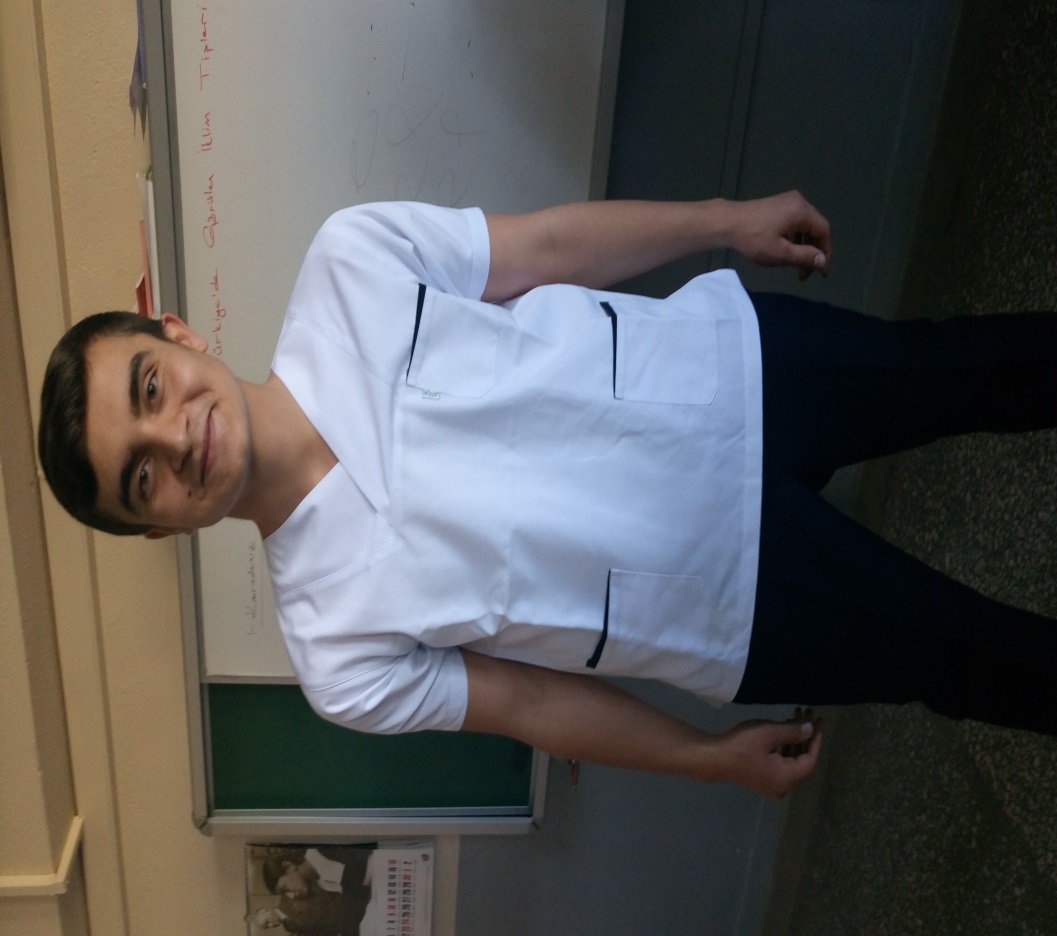 Bilim ve teknolojinin tüm verilerinden yararlanarak, ev ve kurumlarda kendisorumluluklarının bilinci altında; yaşlı  ve hasta kişilerin bakım ve danışmanlığı, vücut temizliği,sağlık personeli tarafından önerilen ilaçların kullanılması ve tespit edilen nefes, hareketçalışmaları, beslenmeleri, yaşlı ve hasta kişilerin kişisel ve sosyal sorunlarının çözümünde yardımcıolan, alanıyla ilgili araç ve gereçleri yerinde ve zamanında kullanabilen elemandır.
GÖREVLERİ
Yaşlının gereksinimlerini bilmek
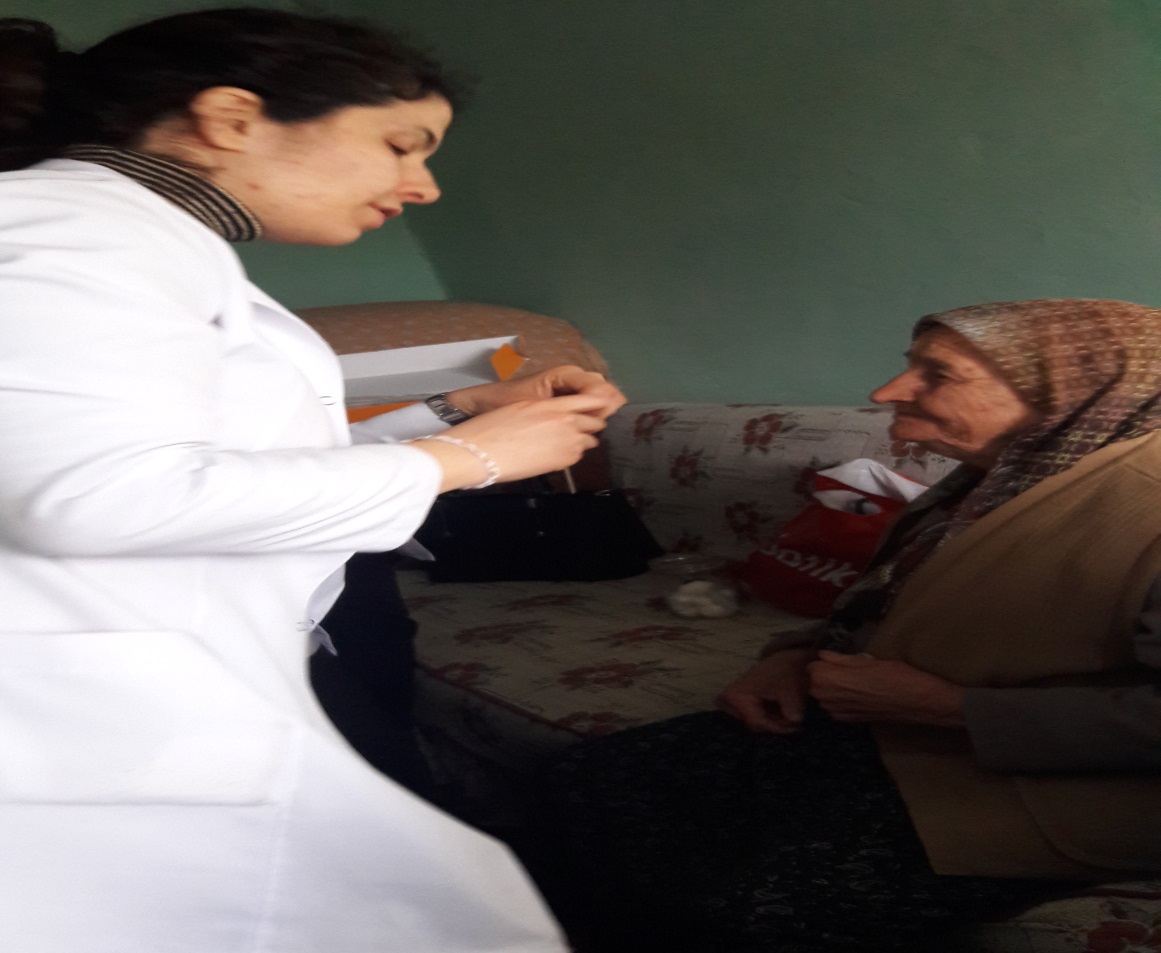 Bakım planı hazırlamak
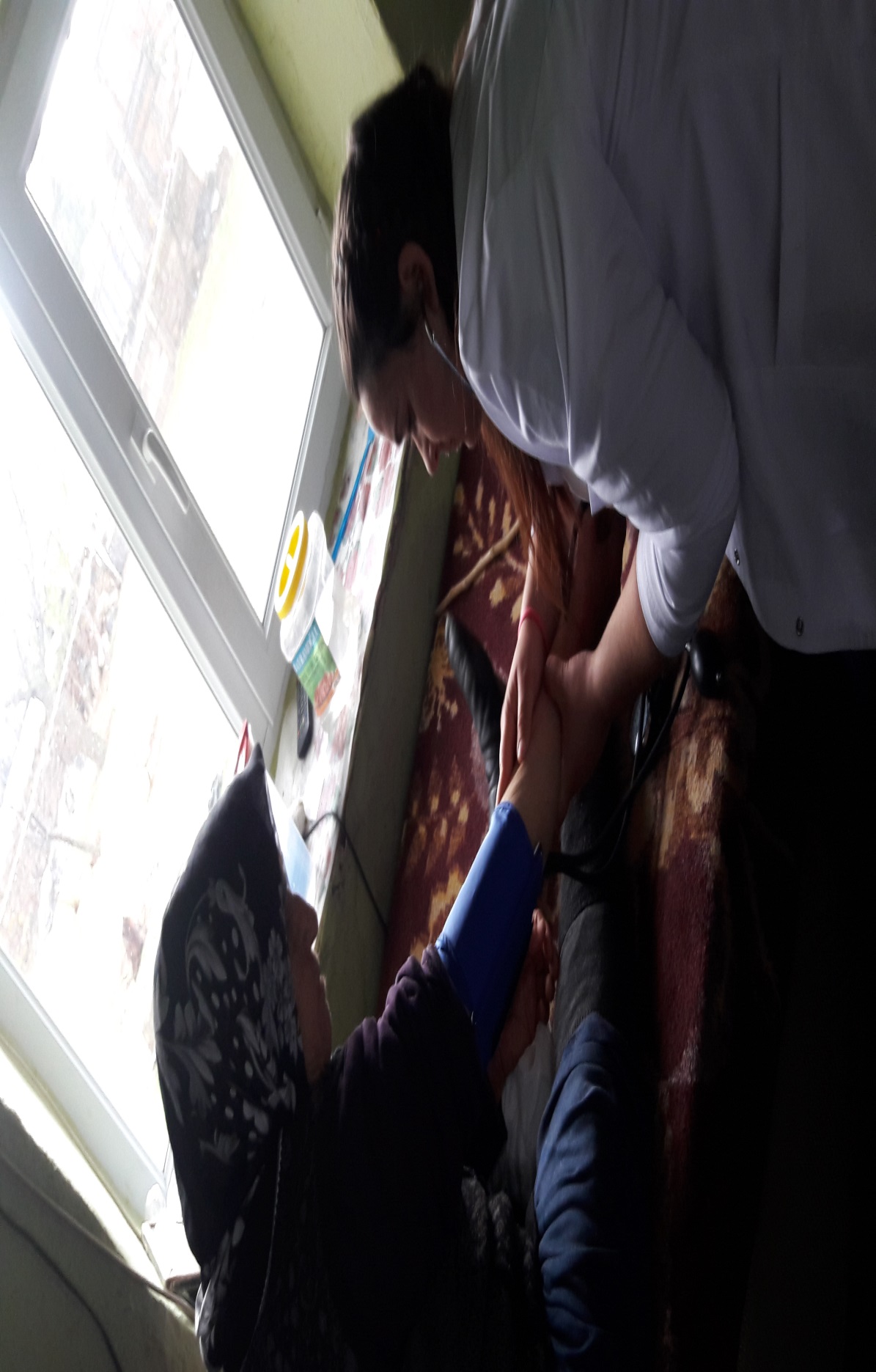 Ateş, nabız,tansiyon,solunum ölçmek
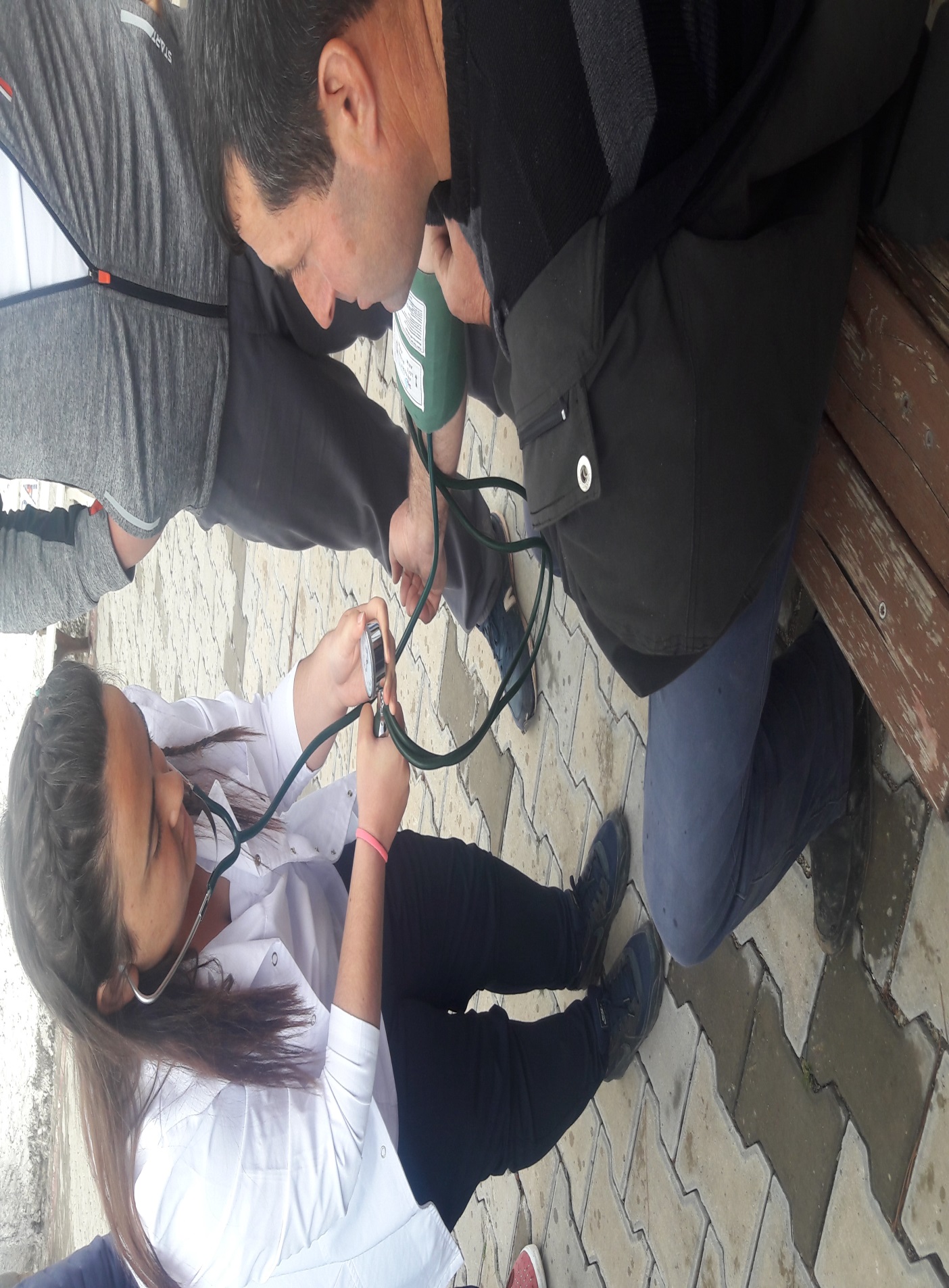 Yaşlı  ve Hastanın alışkanlıklarını ortaya çıkarmak
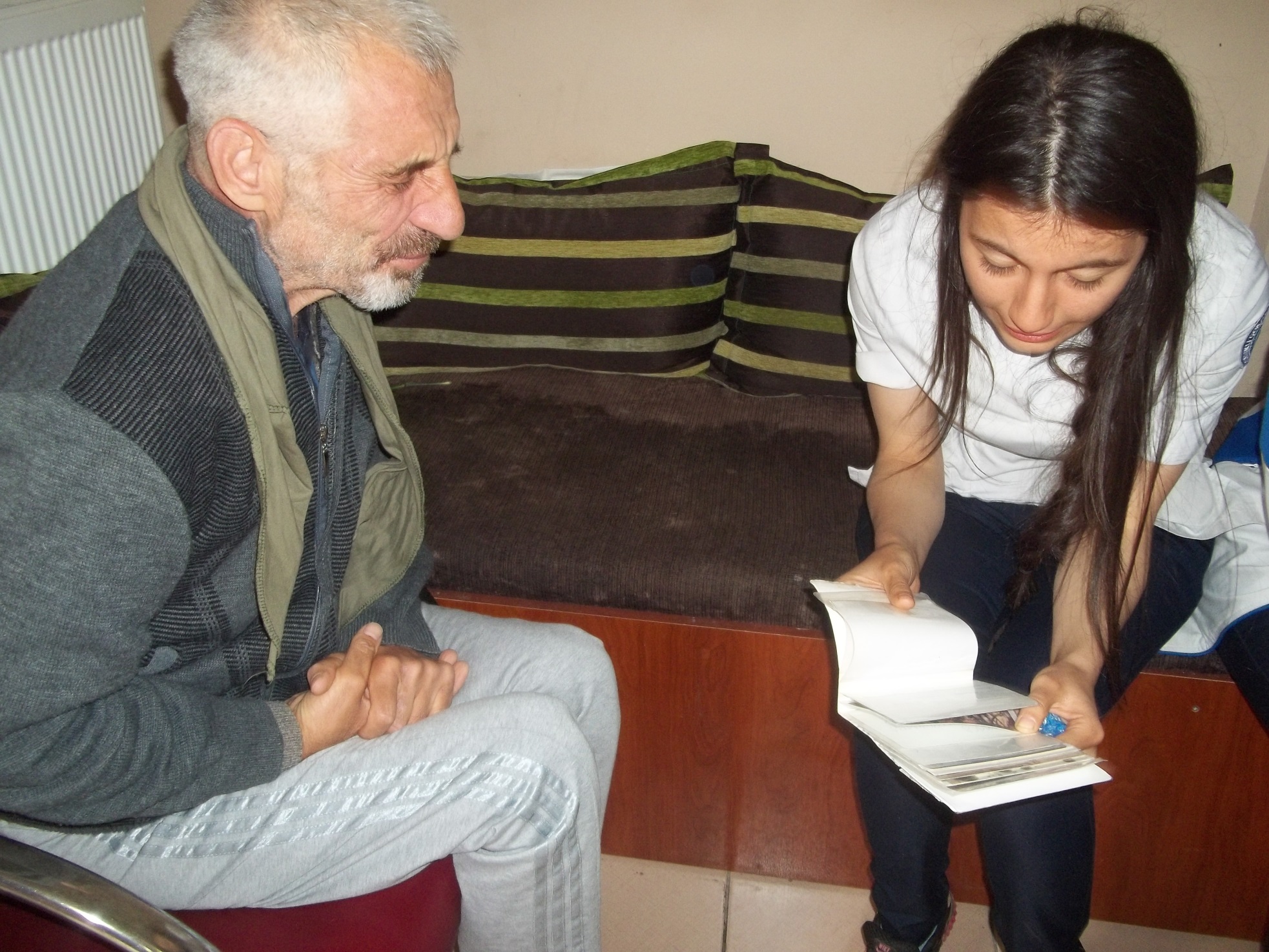 VÜCUT TEMİZLİĞİ YAPMAK
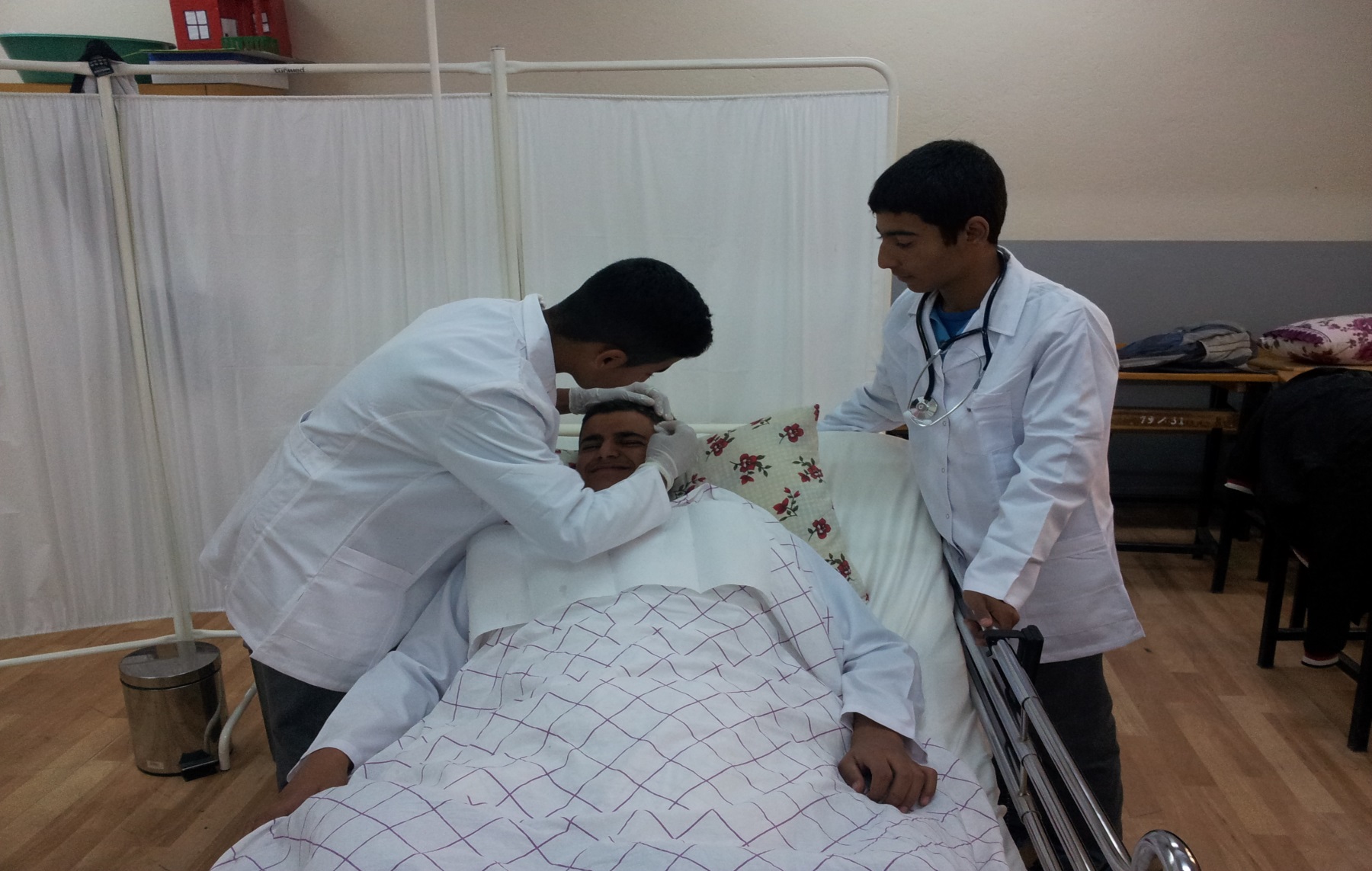 El ve ayak bakımı yapmak
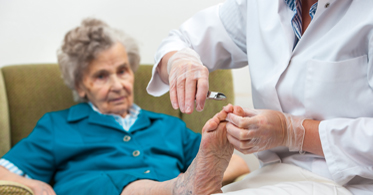 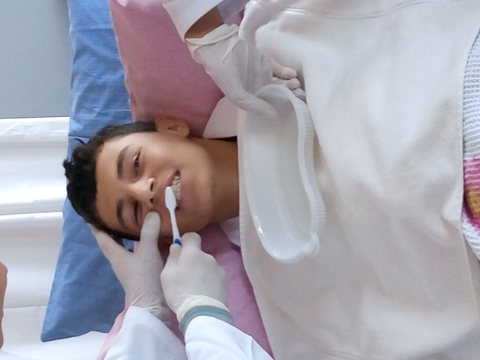 Ağız ve diş bakımı yapmak
Saç bakımı yapmak
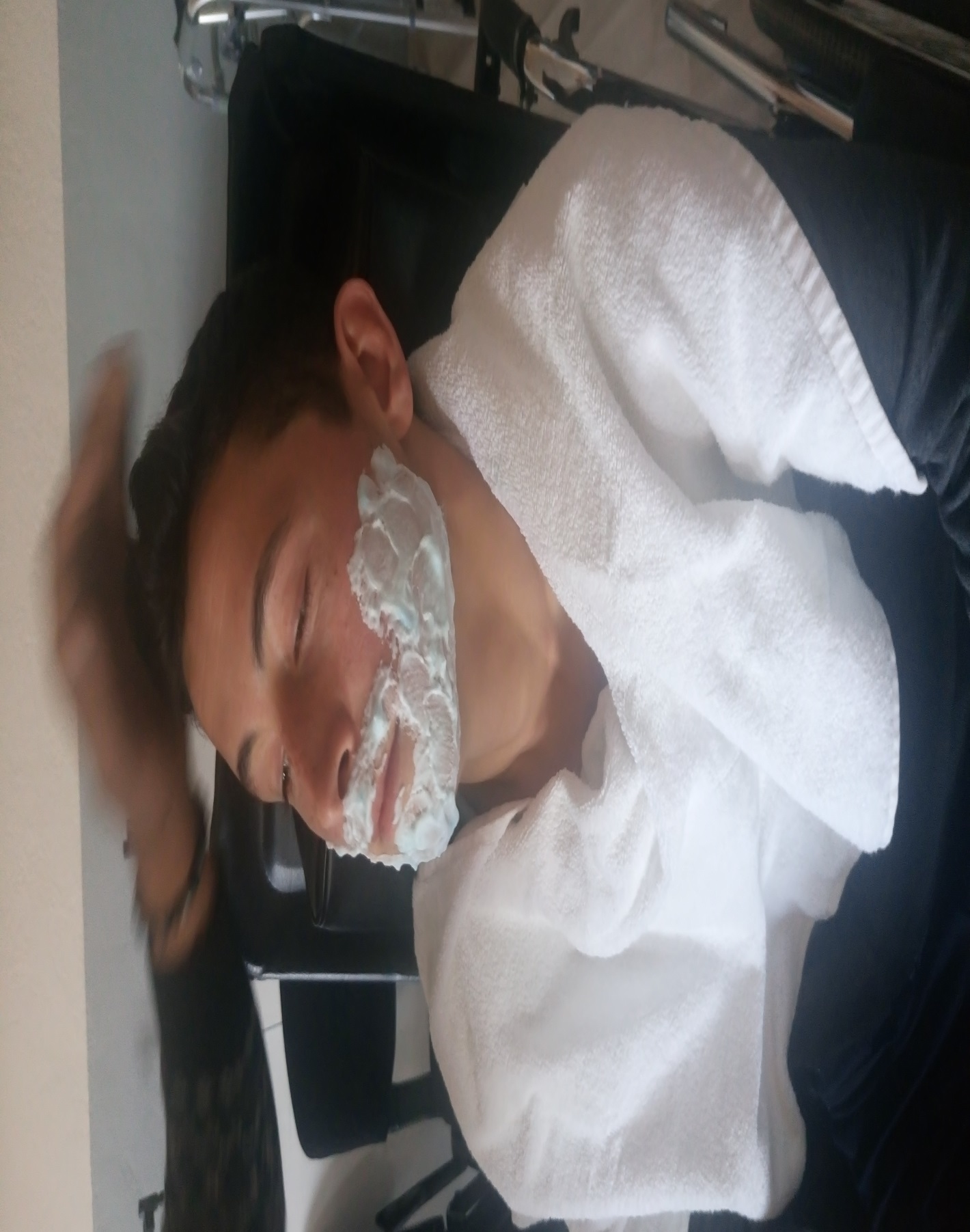 Hasta ve yaşlının ailesine,hekime,huzurevi ve bakım evi personeline bilgi vermek
Hastanın ailesine ve çevresindeki kişilere hasta bakımı hakkında bilgi vermek
Aileye ve yakınlara hasta bakımı konusunda motivasyonlarını sağlamak
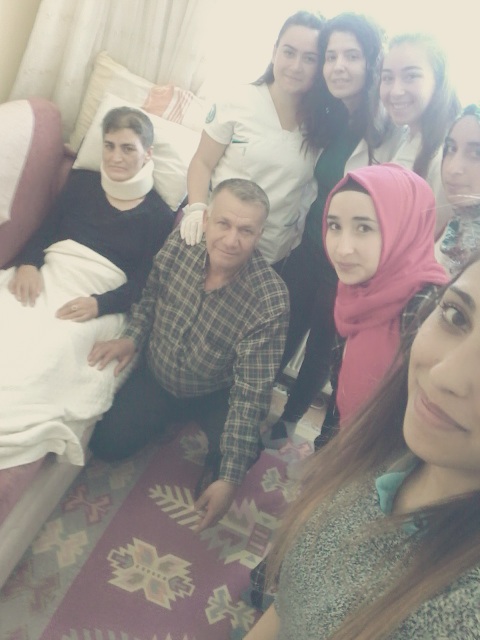 Hasta ile ilgilenecek aile bireylerini kullanılacak teknikler ve materyaller hakkında bilgilendirmek
Hastalara hayatlarını tasarlamaları konusunda özgüven vermek
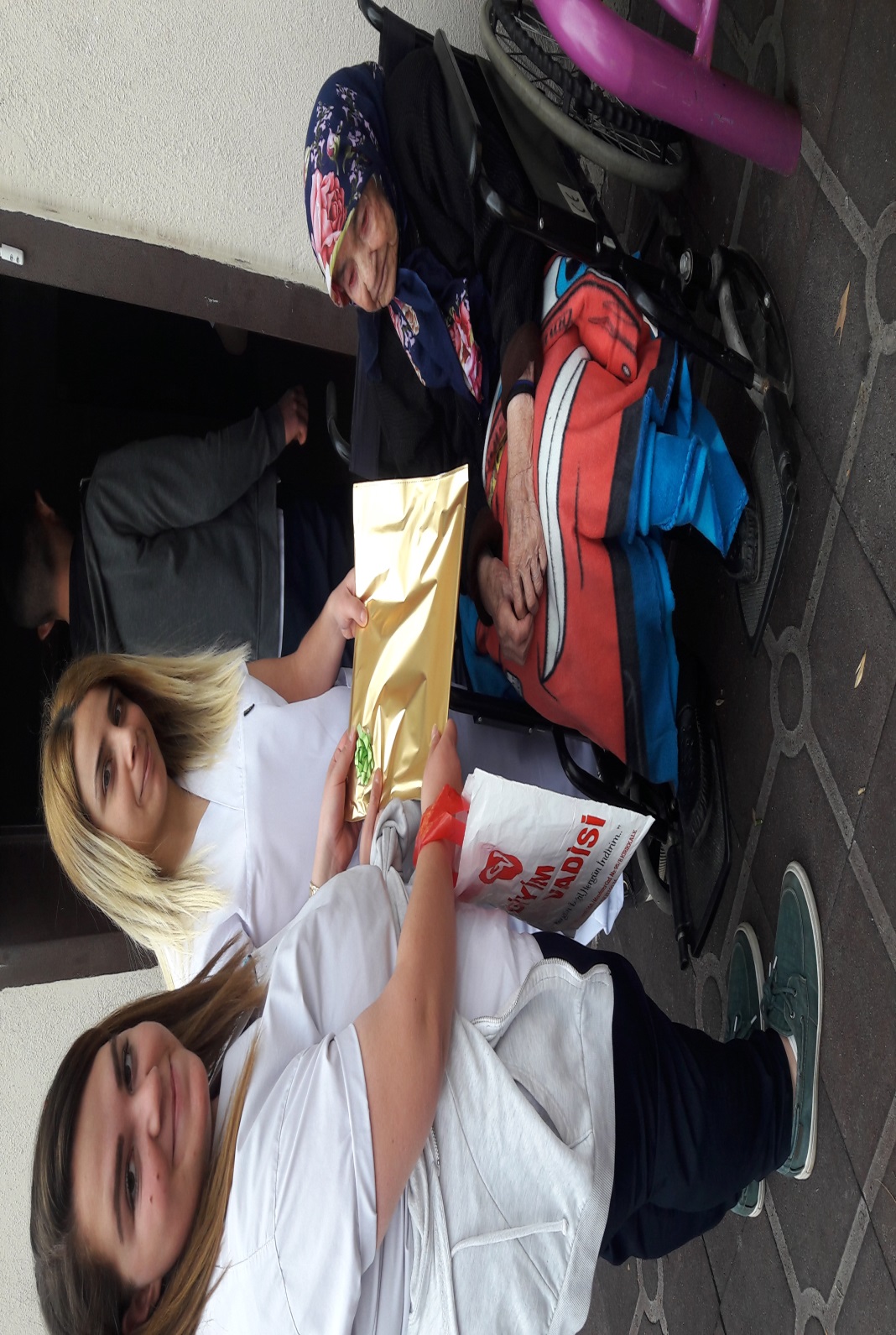 Yemek yemelerine yardım etmek, hasta kendi başına  yemekte zorlanıyorsa yemeklerini yedirmek
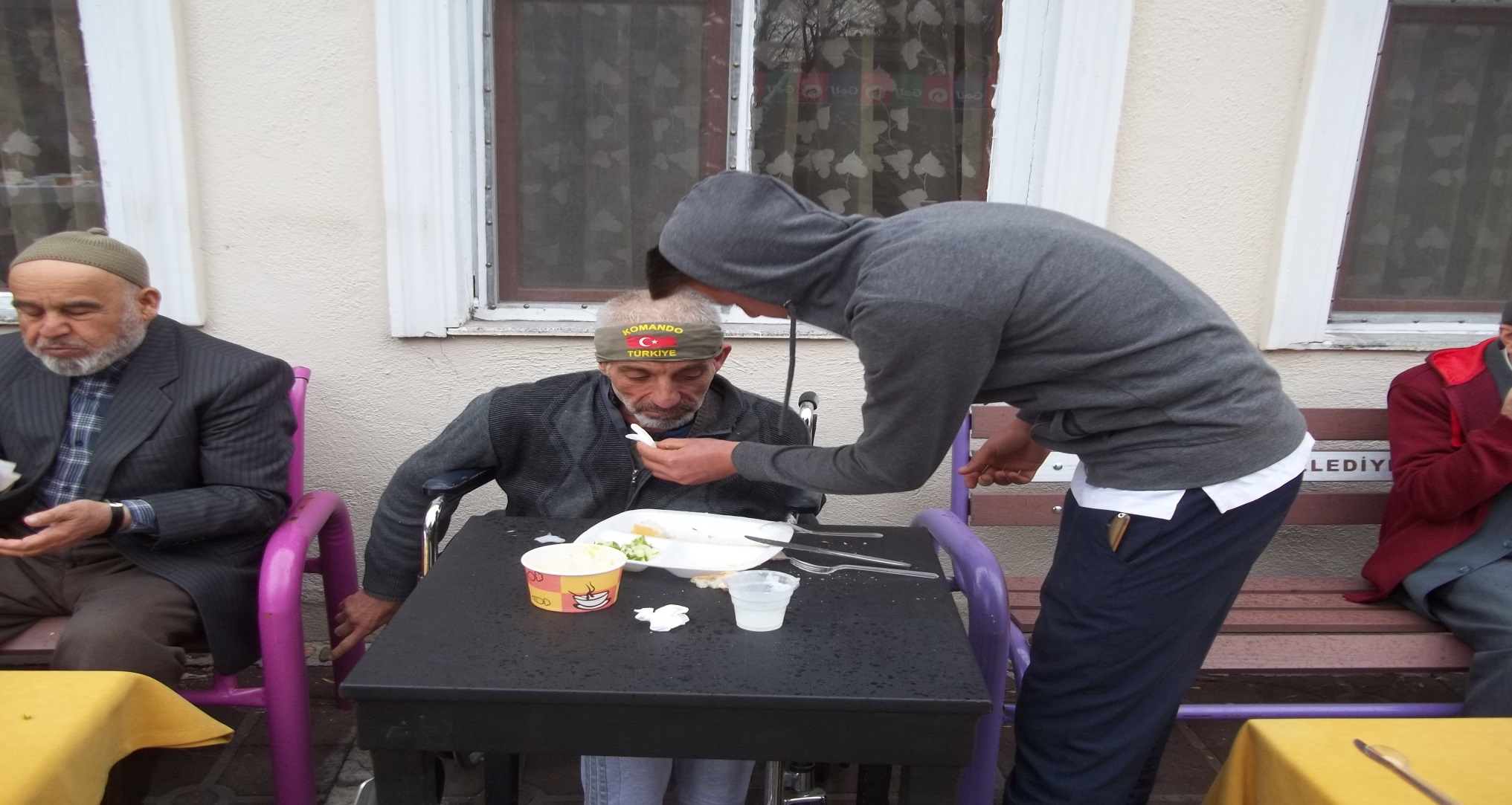 Hastaları sağlıklarını korumalarına yardımcı olmak
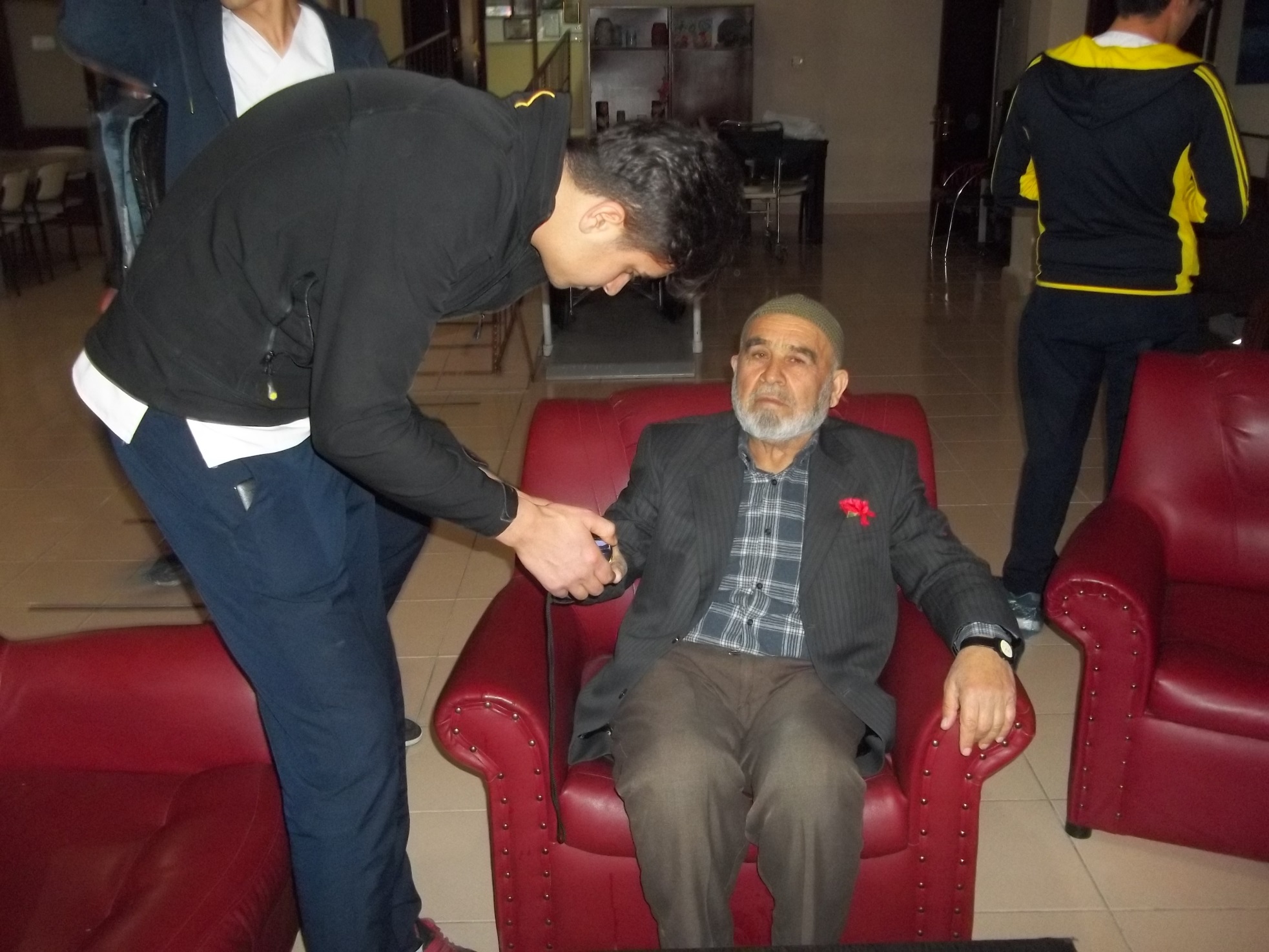 Hastanın çevresindeki kişilerle iletişim kurmalarını sağlamak
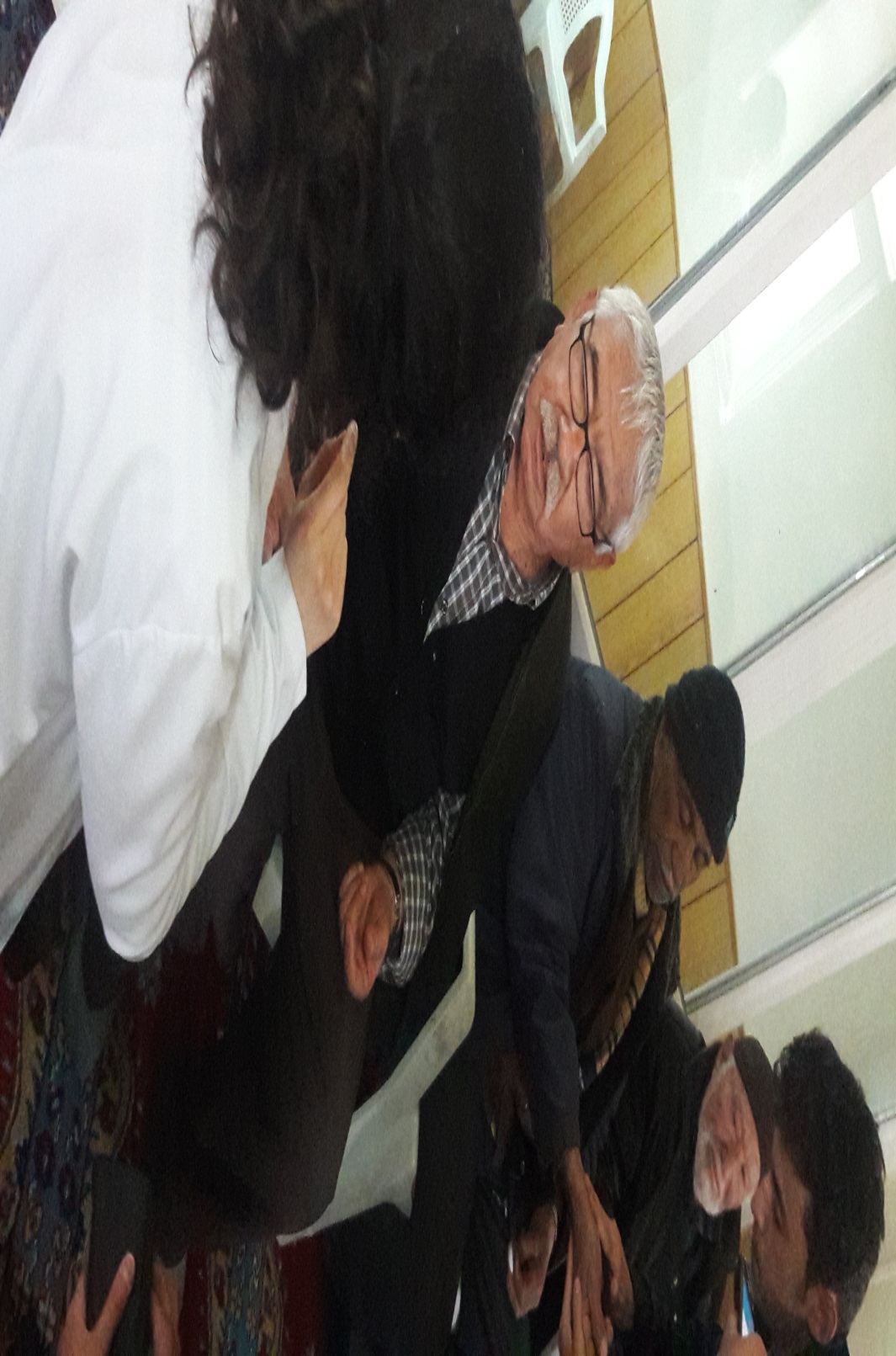 Hastanın bedensel rahatsızlıklarında yardımcı olmak
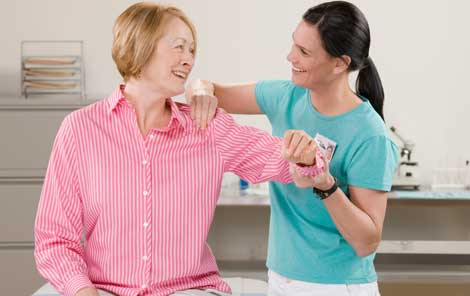 Hastanın psikolojik rahatsızlıklarında yardımcı olmak
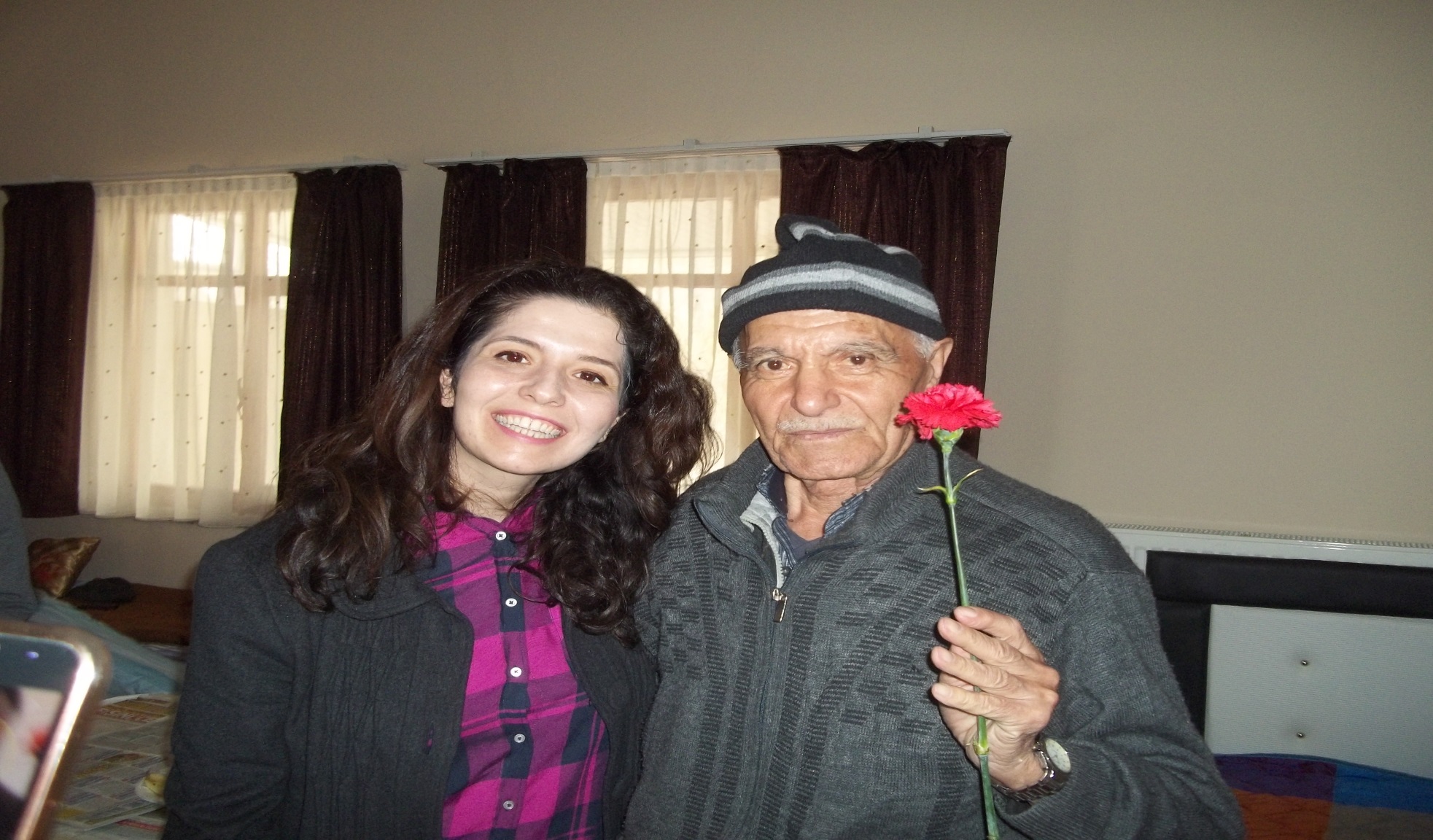 Hastanın sosyal rahatsızlıklarında yardımcı olmak
Hekimin önerdiği ilaçların alınmasını sağlamak
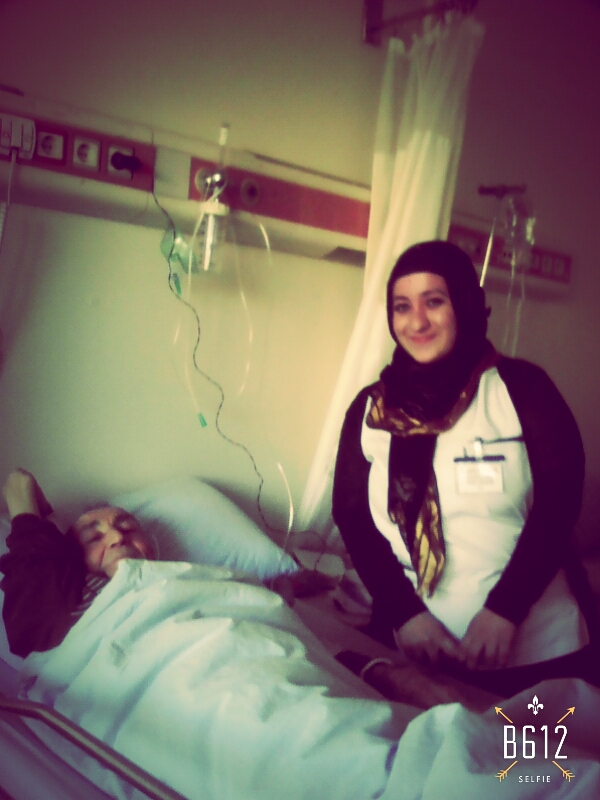 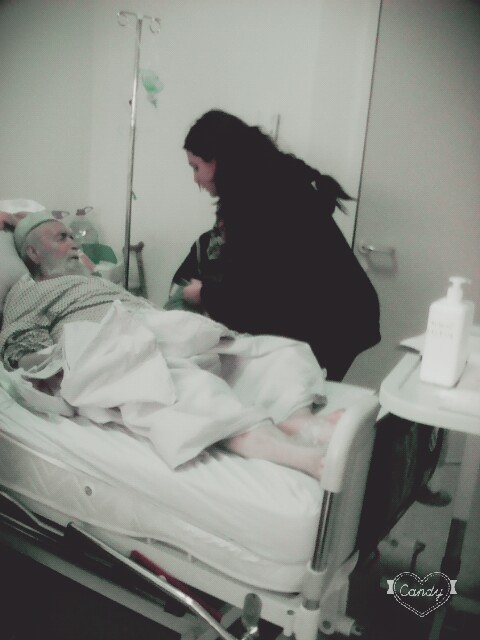 Sağlık personelinin önerdiği günlük egzersizleri yaptırmak
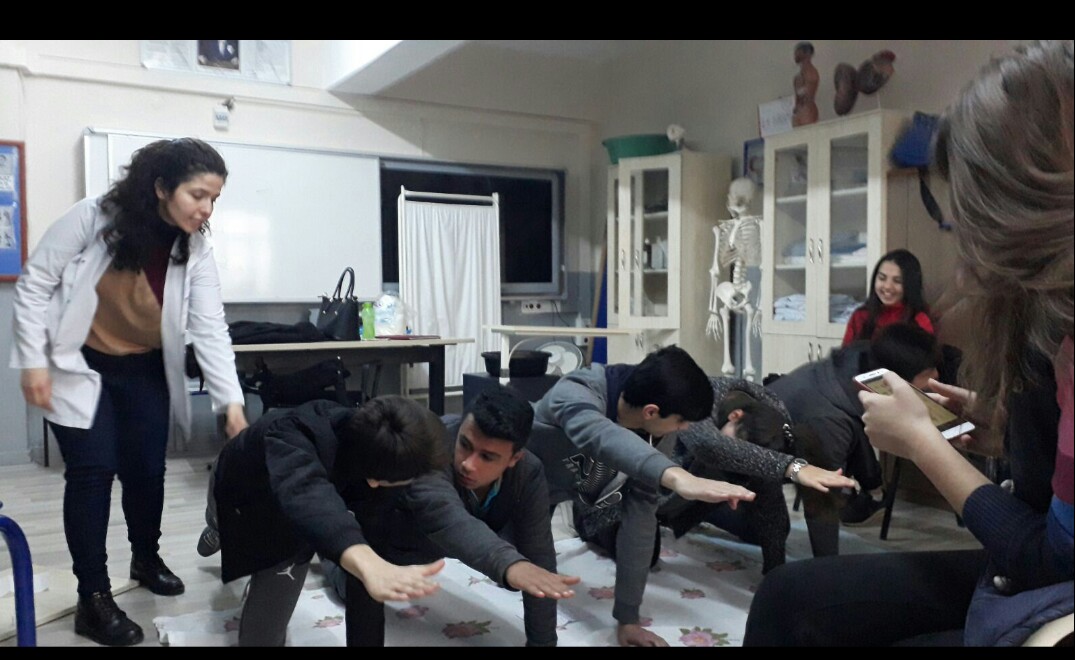 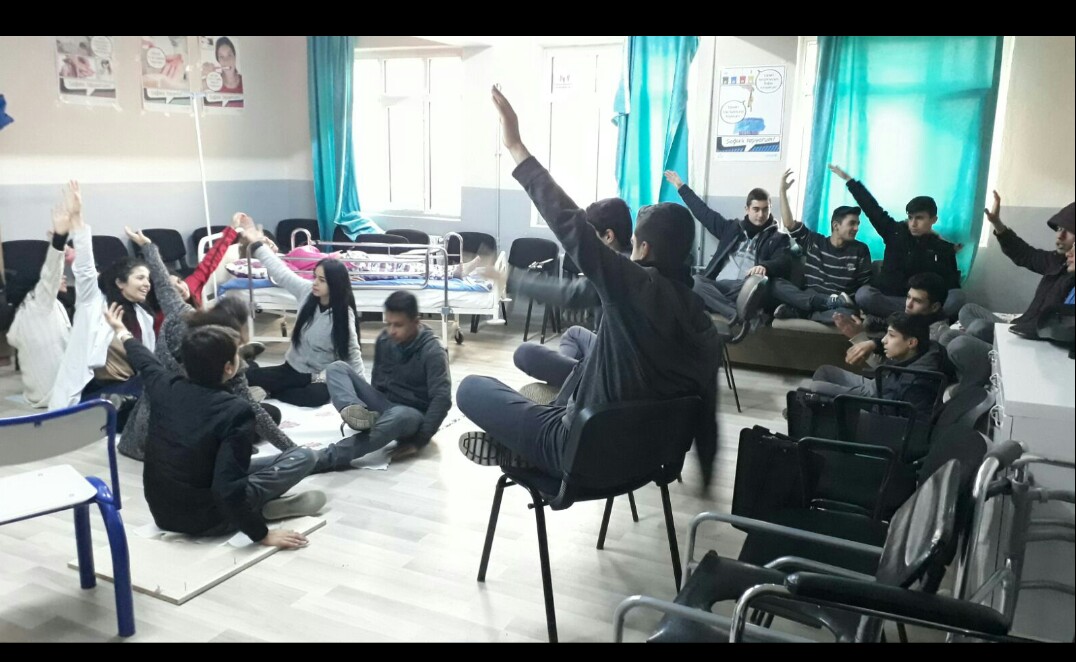 Hastaya pozisyon vermek
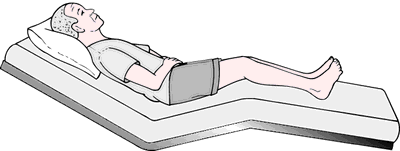 Kendi sağlığımız ve iş güvenliğimiz için önlem almak
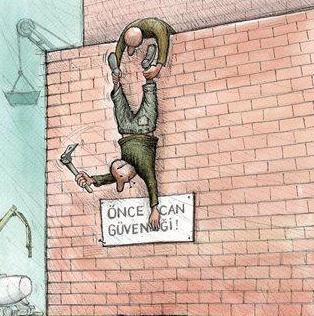 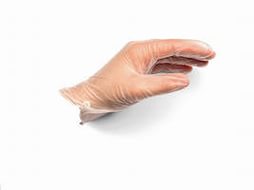 Gerekli dökümanları hazırlayıp ve doldurmak
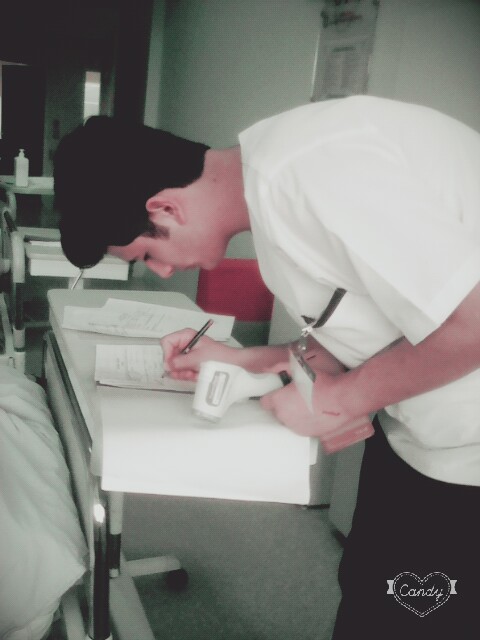 Meslek ile ilgili teknolojik gelişmeleri izlemek
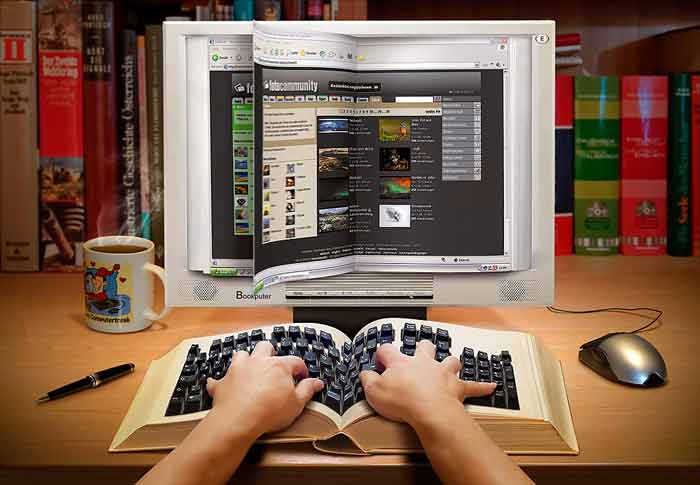 Tekniğine uygun pansuman yapabilmek
İlk yardım yapabilmek
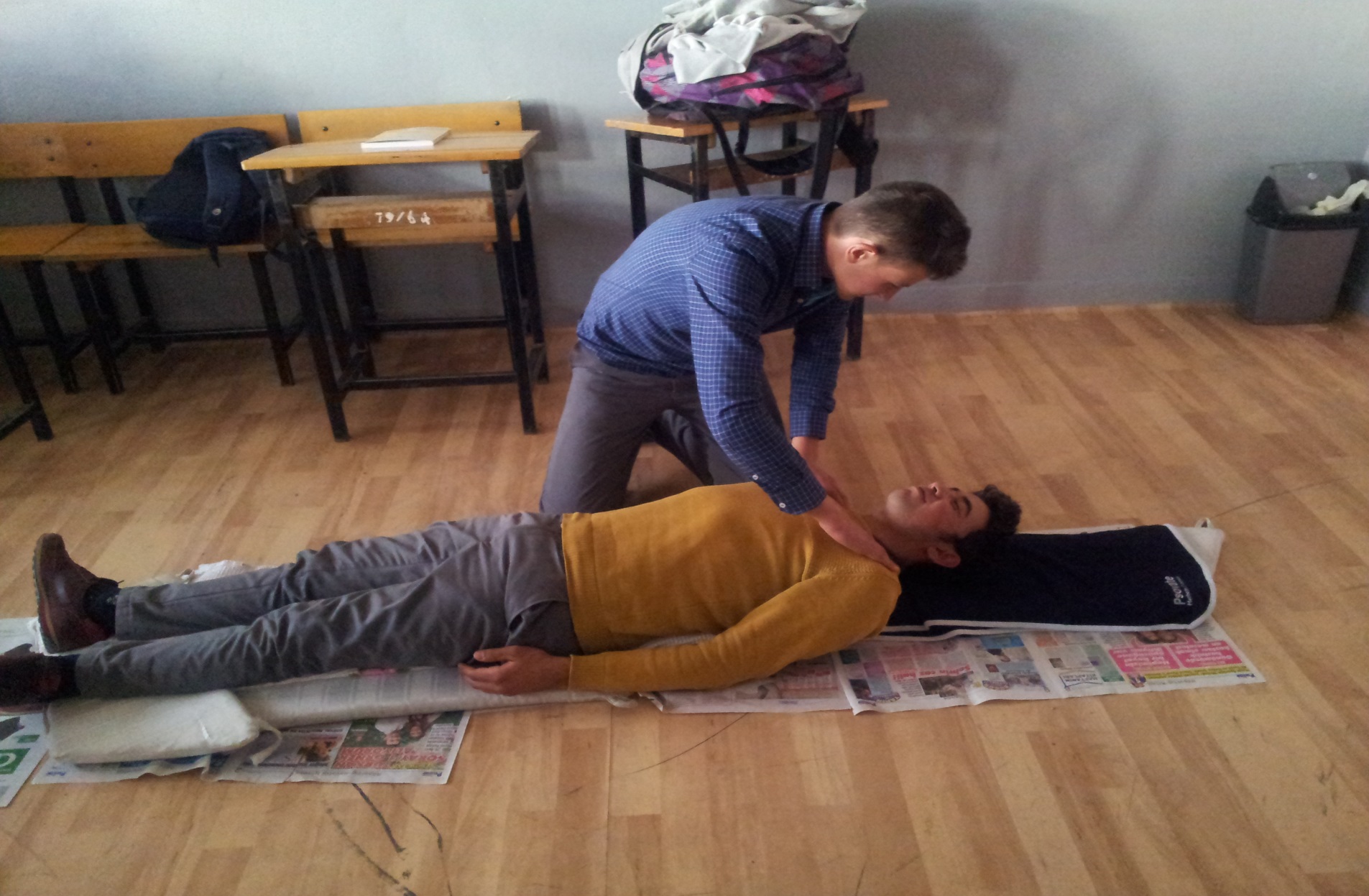 Ölüm anında destek olmak
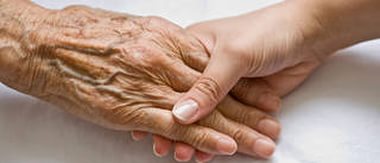 Yeni hasta bakım elemanları yetişirken yardımcı olmak
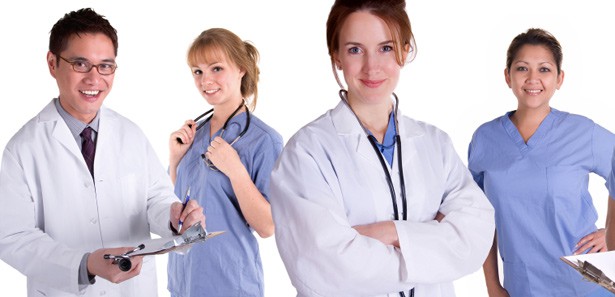 SAHİP OLUNMASI GEREKEN BİLGİ VE BECERİLER
Etkili ve güzel konuşmalı
Çalışkan olmalı
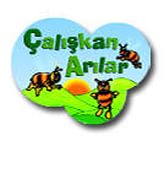 Dikkatli olmalı
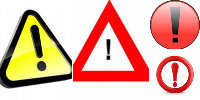 Sabırlı ve duyarlı olmalı
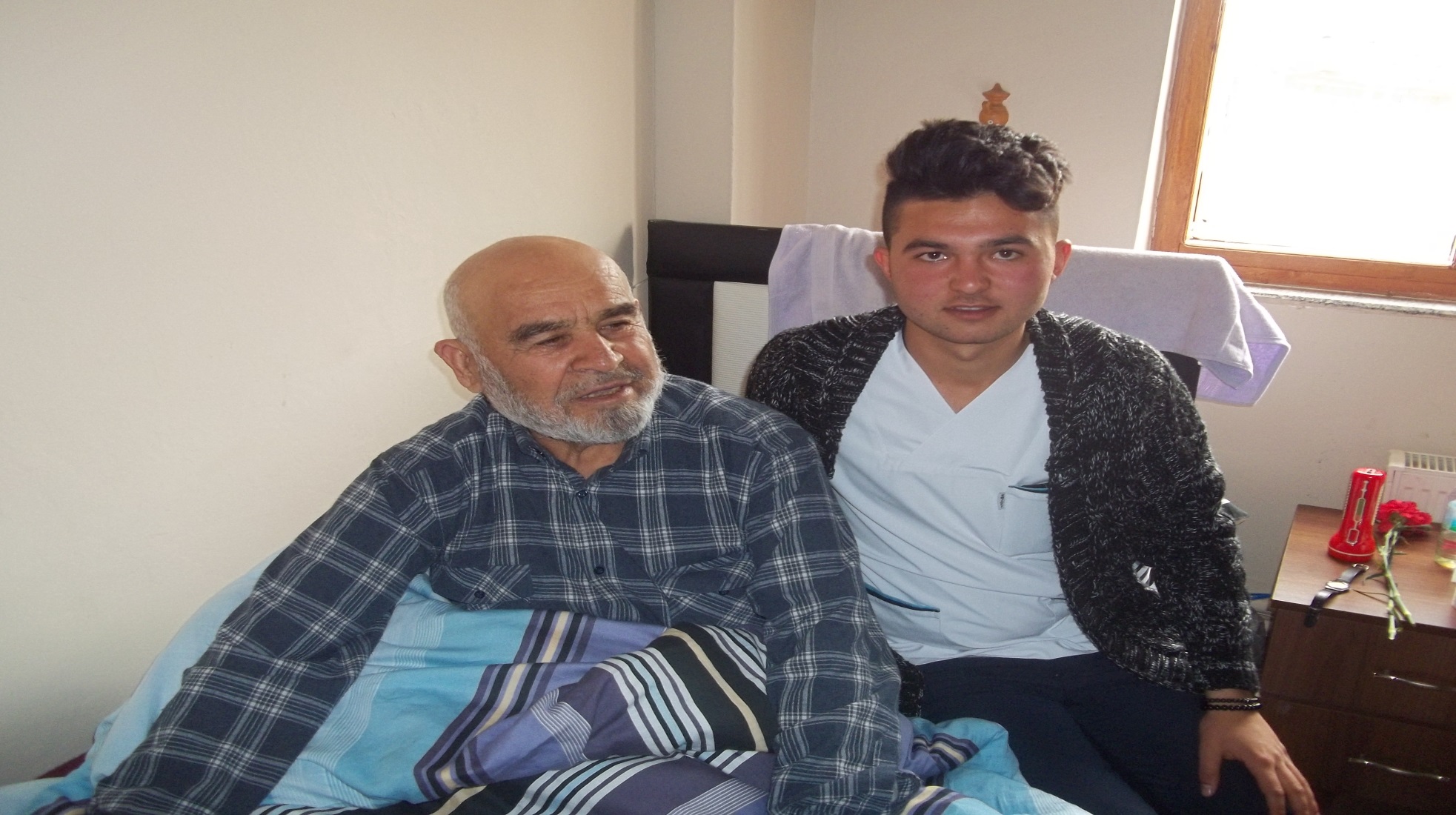 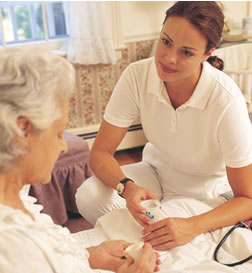 Dürüst olmalı
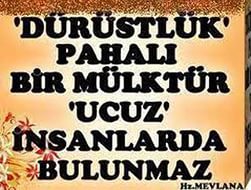 Enerjik olmalı
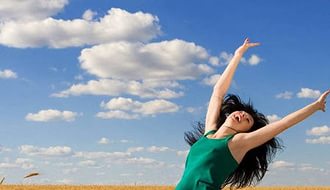 Güler yüzlü olmalı
İnsan ilişkilerine özen göstermeli,
İş disiplinine sahip olmalı,􀂾 İş güvenliğine dikkat etmeli
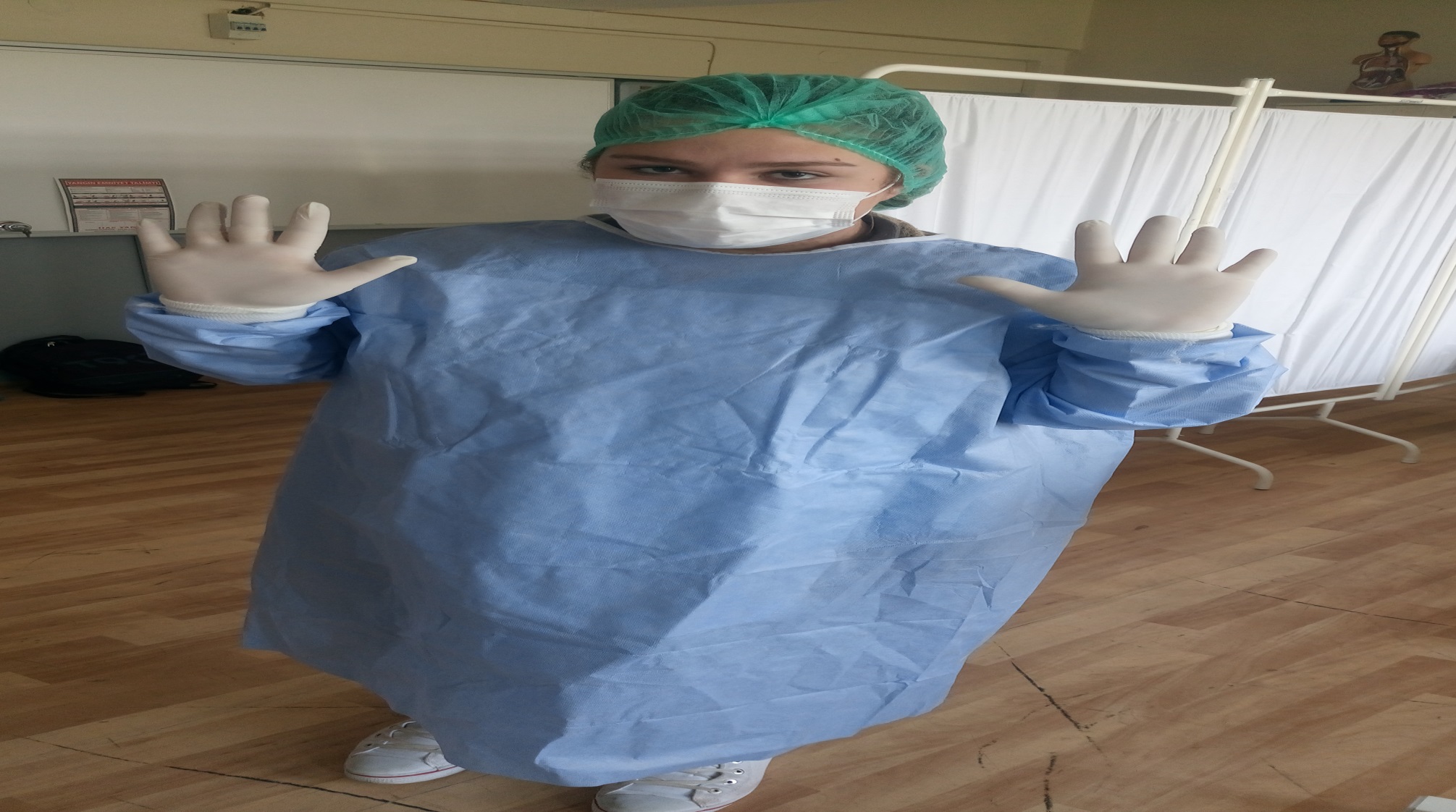 İş yerine ait araç ve gereç kullanımına özen göstermeli
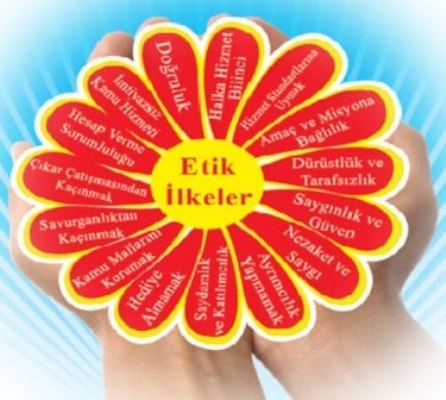 Samimi ve içten olmalı
Yaşlı, hasta ya da engelliye ‘’sen ‘’ diye hitap etmemeli
Temiz ve düzenli olmalı,
Irk, din, dil, cinsiyet ayırımı göstermeden her türlü bakımı yapmalı
İş ve özel hayatı birbirine karıştırmamalı
Ekip çalışması yeteneğine sahip olmalı
Çalışma kıyafeti giymekSaat ve alyans dışında takı takmamak.
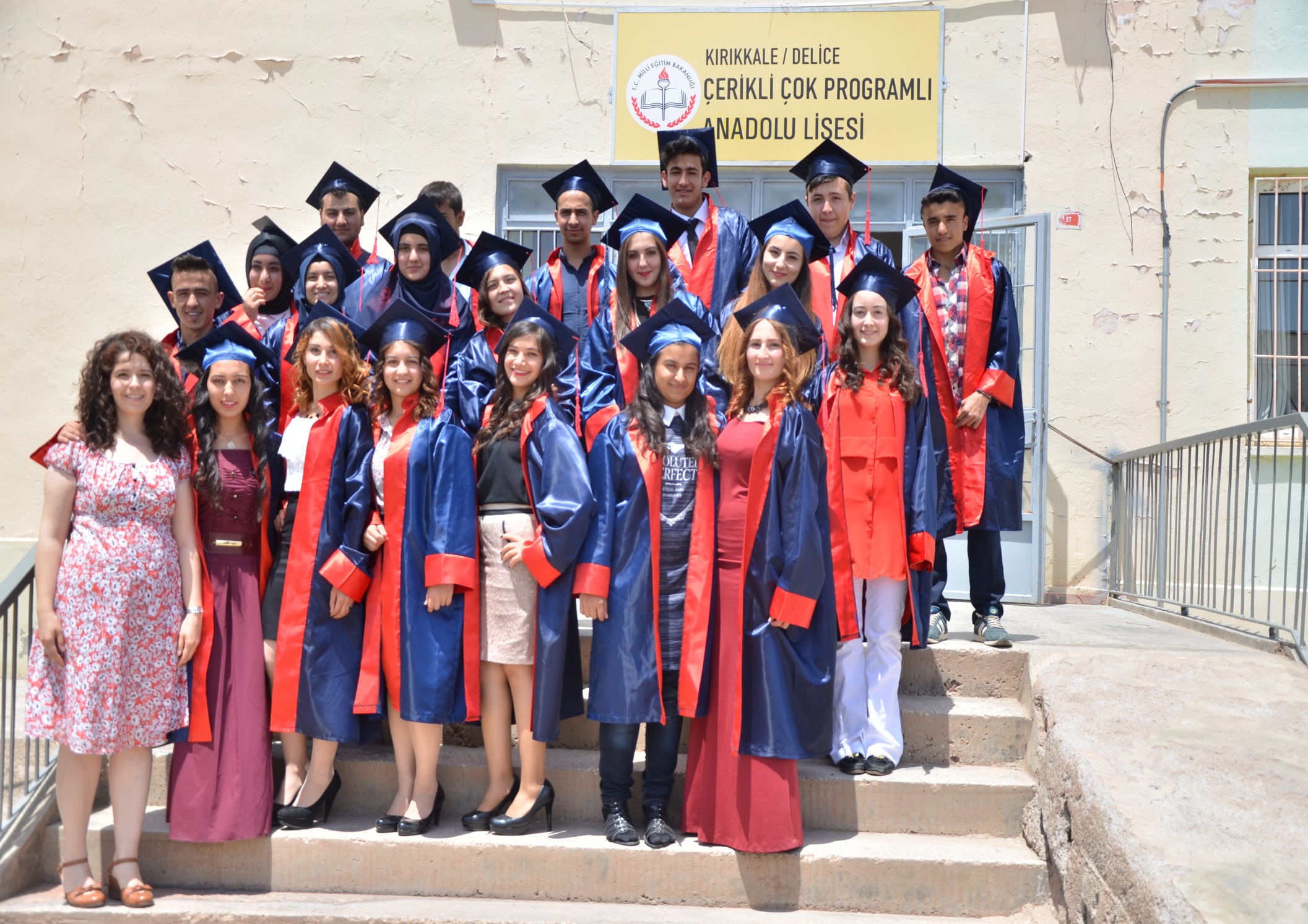 ÇALIŞMA ORTAMI VE KOŞULLARI
Huzurevleri, Bakım ve rehabilitasyon merkezleri, Evde bakım, Yaşlı dinlenme evleri, Hastaneler,
     Sosyal hizmet veren kuruluşlar Geronto-psikiyatri klinikleridir
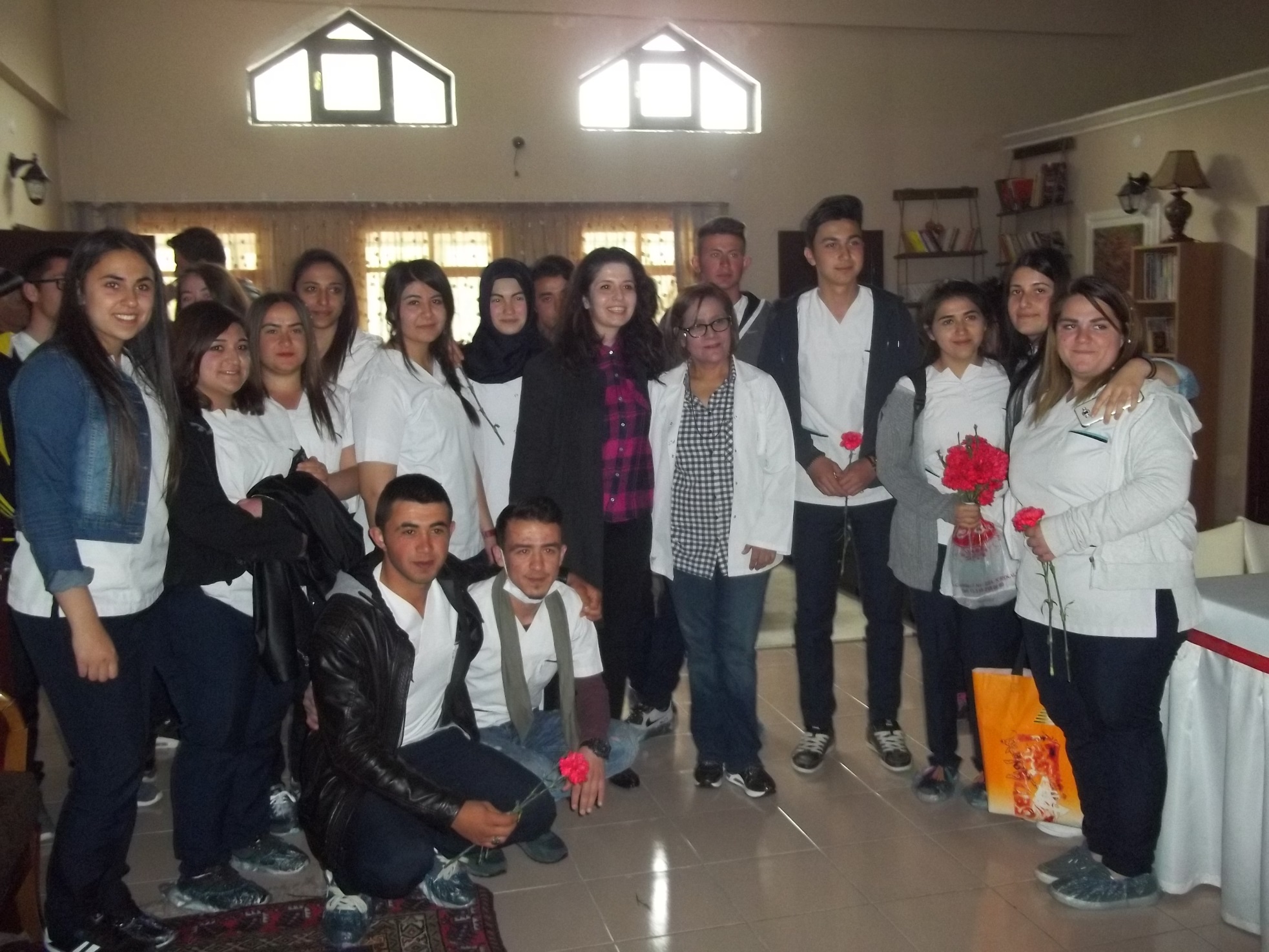 İŞ BULMA İMKÂNLARI
Kamu ve özel sektöre ait
    Huzurevleri, bakımevleri, yaşlı dinlenme evleri, hastaneler, polikliniklerde istihdam imkanları bulunmaktadır.Ayrıca, yaşlı, hasta ve engellilerin evlerde bakımı giderek yaygınlaşmaktadır. Bu nedenleevlerde bakım hizmetlerinde de çalışabilirler.
EĞİTİM VE KARİYER İMKÂNLARI
Yüksek öğrenime geçiş sınavını(YGS) başaranlar lisans programlarına yada ek puanla birlikte ön lisans proğramlarına devamedebilirler. 
Meslek yüksek okulunu bitirenler, dikey geçiş sınavı(DGS) ile lisans programlarına geçebilirler.
HASTA VE YAŞLI HİZMETLERİ BÖLÜMÜ
Ek Puanla Girilebileceği önlisans programları
    (2 Yıllık Bölümler)
ÜNİVERSİTEDE   EKPUAN VERİLECEK ALANLAR
Ameliyat Hizmetleri
Diyaliz
Elektronörofizyoloji                                          
Fizyoterapi
Acil Tıp Teknisyeni(122)
Yaşlı Bakımı
Sosyal hizmetler
İş ve Uğraşı Terapisi
Sağlık Kurumları İşletmeciliği
Sağlık turizmi  işletmeciliği
Engelli Bakımı ve Rehabilitasyon
Evde hasta bakımı
Lisans Proğramları (4 Yıllık Bölümler)
Ebelik (YO) YGS-2
Ergoterapi (YO) YGS-2
Hemşirelik (YO) YGS-2
Hemşirelik ve Sağlık Hizmetleri (YO) YGS-2
Ameliyat hizmetleri bölümü
Bölümden mezun olanlar ameliyathane hizmetleri teknikeri unvanını alırlar. 
    Amacı: Ameliyathanelerde kullanılan her türlü alet ve aracı tanıyacak, onların gerekirse bakım ve onarımlarını üstlenecek, ameliyat sırasında doktorlara yardımcı olabilecek personeller yetiştirmektir .
DGS GEÇİŞ SINAVI  (DGS): Hemşirelik,Acil Yardım ve Afet Yönetimi
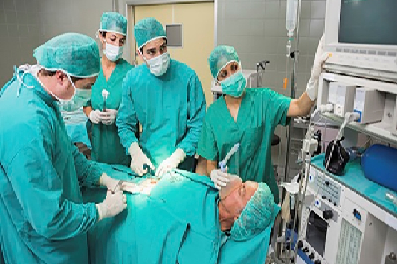 Diyaliz Teknikeri
TANIM : Böbrek yetmezliği olan hastaya yardımcı olmak üzere çalışan teknik elemana "Diyaliz Teknikeri" denir .
GÖREVLER : Diyaliz teknikeri, doktorların direktifleri doğrultusunda, diyaliz makinesine bağlanması gereken hastalarla ilgilenir, · Hastaların günlük, haftalık, aylık ve yıllık olarak diyaliz makinesine bağlanmasını takip eder. Makinenin bakımını yaparlar kullanıma hazır hale getirilmesini sağlar,  
DİKEY GEÇİŞ SINAVI (DGS): Hemşirelik  Bölümü,Hemşirelik ve Sağlık hizmetleri
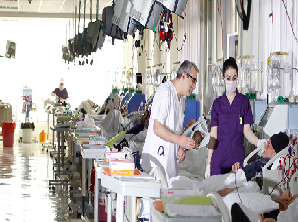 İlk ve Acil Yardım Bölümü
Hastanın güvenli bir biçimde ambulansa yerleştirilmesi için gerektiğinde polis veya itfaiyenin yardımını sağlar. Yolda hastaya acil bakım hizmeti vererek, hastayı bir sağlık kuruluşuna teslim eder. Hastanelerin acil servis bölümünde ilk yardım görevi yapar. 
DİKEY GEÇİŞ SINAVI (DGS): Hemşirelik bölümü ,Acil Yardım ve Afet Yönetimi
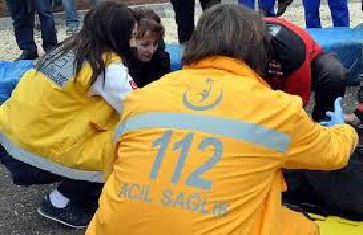 Elektronörofizyoloji  Bölümü:
Merkezi sinir sistemi bozukluklarıyla seyreden hastalıkların teşhisinde yararlanılan nörofizyolojik yöntemlerin kullanılmasında uzman hekim denetiminde çalışan kişilerin yetişmesini amaçlar.
Elektronörofizyoloji Mezunları Ne İş Yapar
Elektroensefalografi (EEG) çeker,Basit sinir aleti çalışmaları (EMG çekimi) yapar,
DİKEY GEÇİŞ BÖLÜMLERİ(DGS):Fizyoterapi  ve rehabilitasyon bölümü,
Hemşirelik bölümü
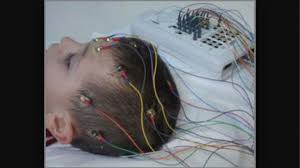 Engelli Bakımı ve Rehabilitasyon Bölümü
Engelli bakıcıları koruyucu bakım, rehabilite etme ve yaşam kalitesini arttırmak amacıyla, engelliye bakım hizmeti verirler. 
DİKEY GEÇİŞ SINAVI (DGS:)Fizyoterapi rehabilitasyon Bölümü,
Hemşirelik bölümü
Beslenme Diyetik  Bölümü,
 Engellilerde Egzersiz ve spor eğitimi  bölümü
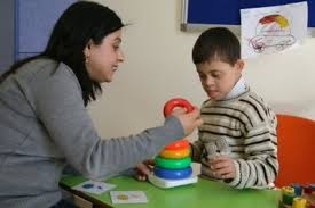 Fizyoterapi Bölümü
Bu bölümden mezun olanlar hastanelerde fizik tedavi uzmanı veya Fizyoterapist sorumluluğunda, fizik tedavi gören hastalarla ilgili işleri yaparlar. Fizik tedavi cihazlarının çalıştırılmasında, hastaların egzersizlerinde vs. görev alırlar.
DİKEY GEÇİŞ SINAVI( DGS): Fizyoterapi ve rehabilitasyon
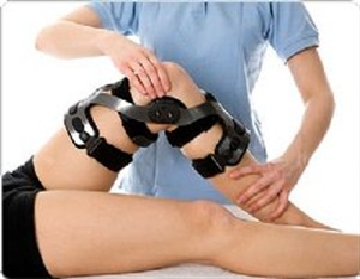 İş ve Uğraşı Terapisi Bölümü
Hastalık, özür ve diğer sağlık nedenlerinden kaynaklanan hareket bozukluklarına, Fizyoterapist kontrolünde fizyoterapi ve rehabilitasyona yönelik tedavi programını uygulayan kişileri yetiştirmek amacı ile açılmıştır. Tümüyle yok olan veya işlevini yerine getiremeyen organların desteklenmesi için takılan yardımcı cihazların kullanımını hastaya öğretir, 
DİKEY GEÇİŞ SINAVI( DGS): 
Ergoterapi ,
Fizyoterapi ve rehabilitasyon ,
Hemşirelik
Yaşlı Bakım
Bu bölümden mezun olan öğrenciler KPSS sınavına girerler ve yeterli puanı aldıklarında kamu hastanelerinden birine yerleşirler. Hastanelerde; yoğun bakım servislerinde, geriatri ünitesinde, evde bakım ünitesinde çalışırlar. 
DİKEY GEÇİŞ SINAVI( DGS): 
Beslenme ve Diyetetik
Hemşirelik
 Hemşirelik ve Sağlık Hizmetleri
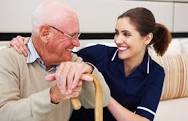 Evde Hasta Bakım
Bölüm mezunlarının genellikle çalıştığı yerler devlet hastaneleri ve üniversite hastaneleridir. 
DİKEY GEÇİŞ SINAVI( DGS): 
Gerontoloji
Beslenme ve Diyetetik
Fizyoterapi ve Rehabilitasyon
Hemşirelik
Hemşirelik ve Sağlık Hizmetleri
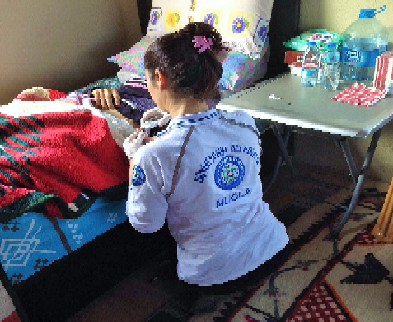 Sağlık Turizmi İşletmeciliği
Sağlık Turizmi İşletmeciliği programının amacı: ülkemizin uluslararası standartlarda sağlık ve konaklama imkânlarını değerlendirerek, ziyaretçilerin tedavilerini en rahat koşullarda geçirmelerini sağlayacak, nitelik olarak gelişmiş sağlık ve turizm bilgisine sahip elemanlar yetiştirmektir.
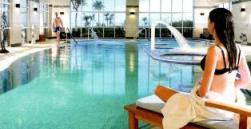 Sağlık Kurumları İşletmeciliği
Hem işletmecilik bilgisine, hem de hastane yönetimi bilgisine sahip nitelikli ara elemanları sağlık sektörüne kazandırmaktır.
Mezunlarımız hastaneler başta olmak üzere ilgili laboratuarlar, ilaç firmaları, ilaç depoları, tıbbi malzeme üreten kuruluşlar vb. gibi tüm sağlık kuruluşlarında iş bulabilirler.
 DGS:
İşletme
Sağlık İdaresi
Sağlık Kurumları İşletmeciliği
Sağlık Kurumları Yöneticiliği
Sağlık Yönetimi
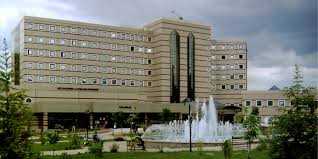 Sosyal Hizmetler
Sosyal Hizmet; bireylerin, ailelerin ve toplumların yaşadıkları çevre koşullarında, kontrolleri dışında gelişen sorunların önlenmesi ve çözümlenmesini, maddi olan ve maddi olmayan ihtiyaçların karşılanmasını, sosyal refahın ve yaşam kalitesinin iyileştirilmesini hedefleyen, mücadeleye dayalı dinamik bir meslektir. 
Pogramdan mezun olanlara “sosyal çalışmacı” unvanı verilmektedir.
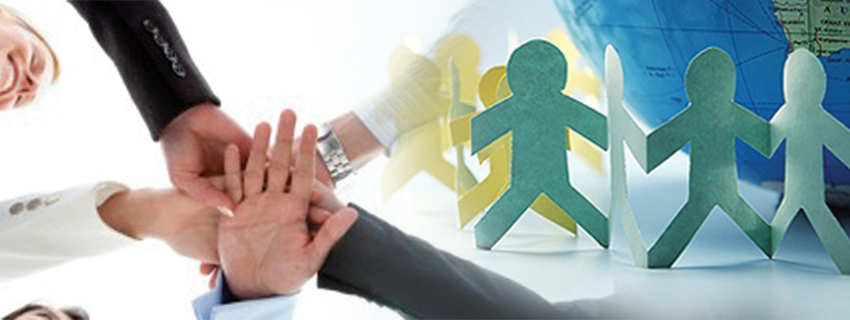